EUROPEAN FEDERATION OF JOURNALISTS
Defending Journalism and Labor Rights in an Ever-changing Media Landscape
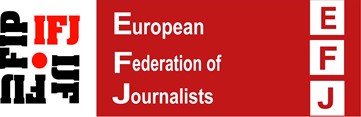 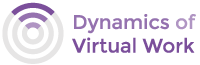 ATHENS | October 2013
EFJ: Just another office in Brussels?
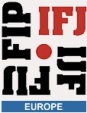 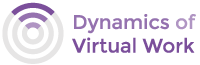 ATHENS | October 2013
Our structure
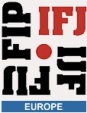 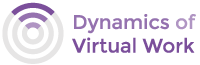 ATHENS | October 2013
What are our aims and objectives?
By cutting a long list short to highlight the ones related to our session:
to improve and defend  the social and working conditions of all journalists, employed and freelancers
to promote co-operation between member unions and associations
to encourage the provision of professional and trade union education and training for journalists
to work closely with other trade unions and with relevant NGOs and social partners in the Media field
[the list of partners is long, comprising numerous European Institutions, The Council of Europe, European Trade Union Confederation, Union Network International, European Broadcasting Union, World Association of Newspapers – the list of acronyms is every newcomer’s nightmare…]
to promote and maintain editorial democracy
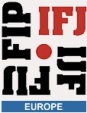 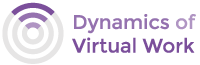 ATHENS | October 2013
Alright, but why are we here?
Because the description on your project’s page reflects our suffering and our hope



Journalism has been heavily affected by the described process in terms of:
Labor rights and working relations
Authors’ rights
Quality and Ethics
The production/consumption of news
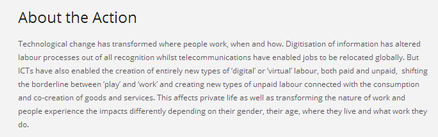 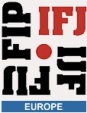 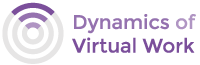 ATHENS | October 2013
What exactly has changed?
Survey conducted by 
	Dr. Andreas K. Bittner for EFJ
Tracking the major challenges for European Journalists’ Unions and the way they are trying to face them
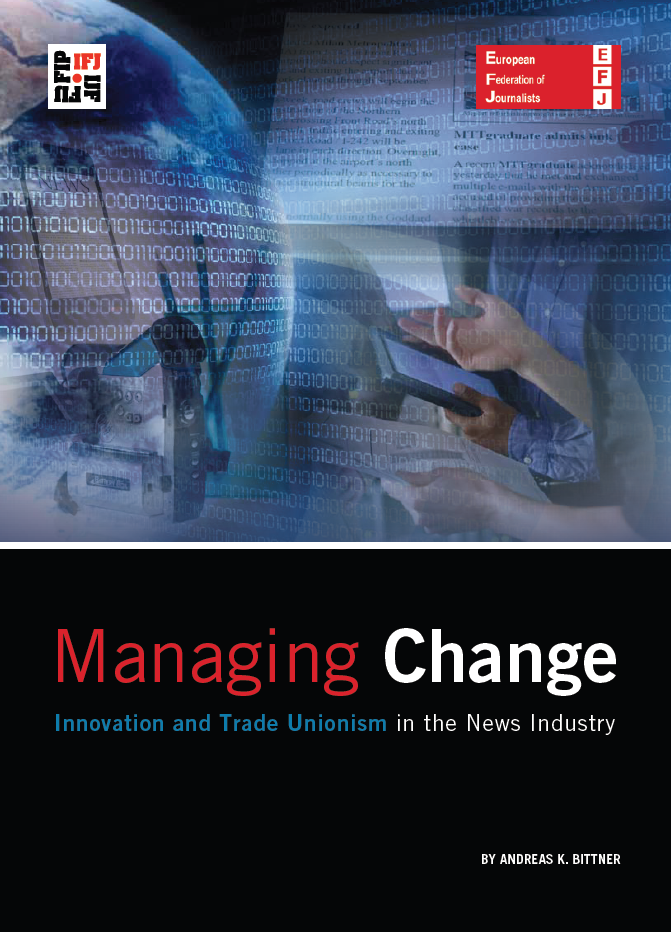 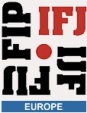 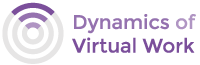 ATHENS | October 2013
Some key findings…
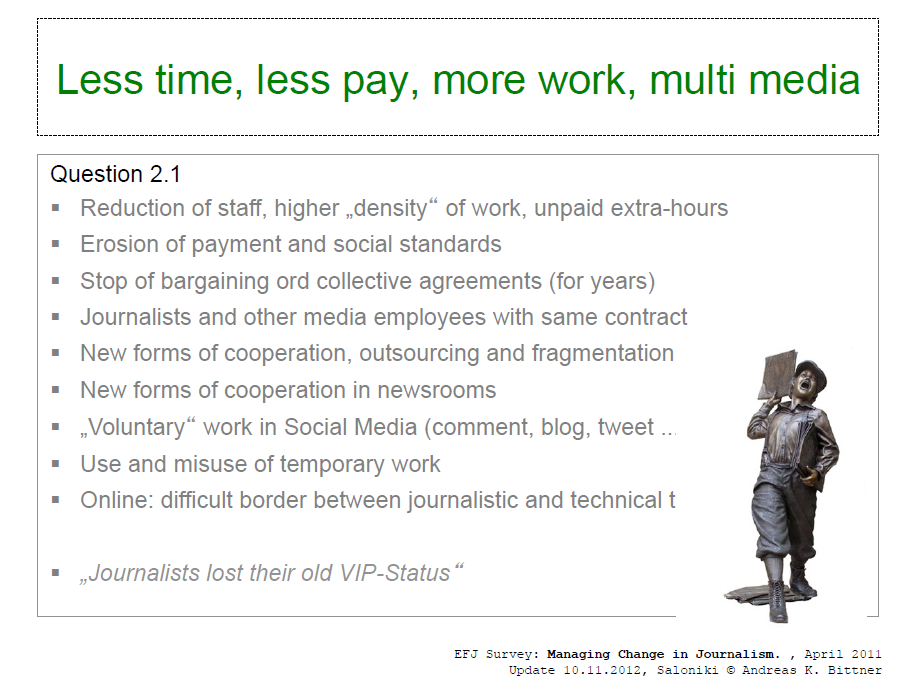 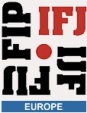 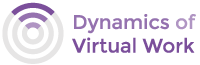 ATHENS | October 2013
… and some major challenges
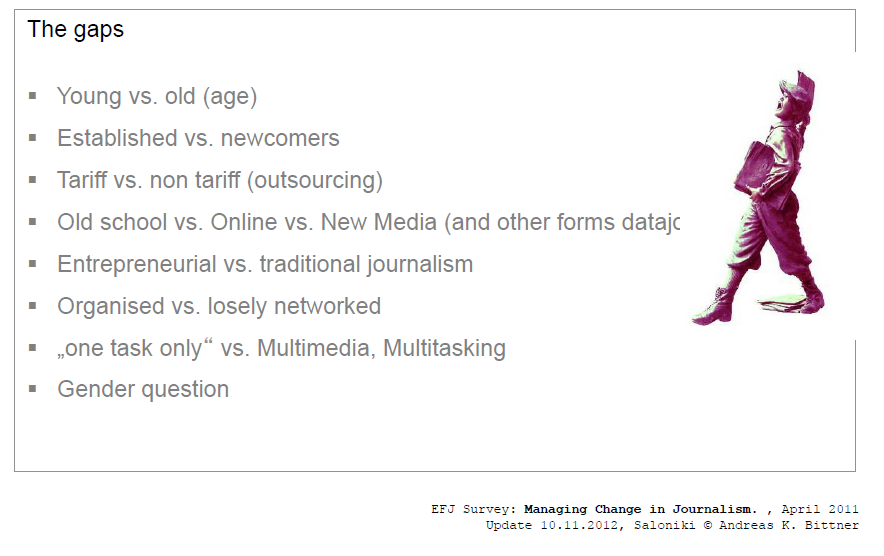 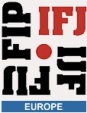 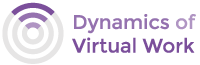 ATHENS | October 2013
Another thorough case study
Survey conducted by Gary Hermann for EFJ and EURO-MEI 
Comparing the Media industries of UK and France and tracking changes that affected the way journalists work
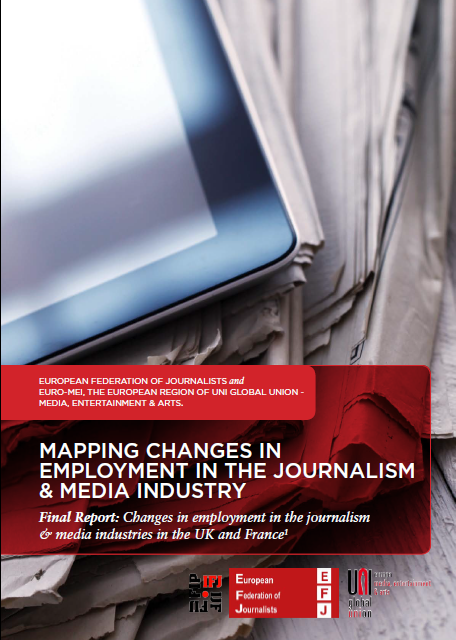 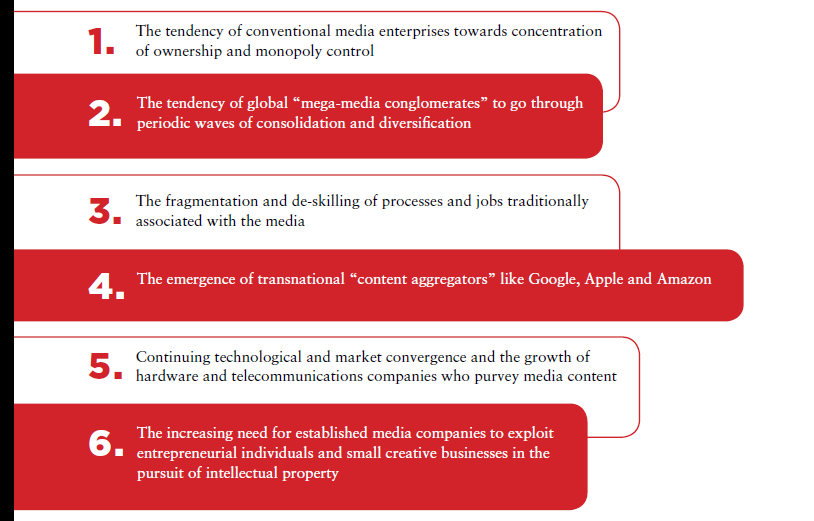 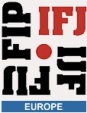 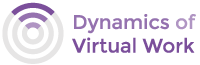 ATHENS | October 2013
Seminars, surveys, projects
Thessaloniki, 2010: Authors’ Rights in the digital age: A fair share for Journalists
Helsinki, 2010: Managing Change in journalism
Thessaloniki, 2012: Equal Rights for Journalists
Vienna 2014: Financial and employment models for journalism
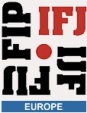 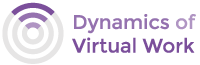 ATHENS | October 2013
Encouraging members’ initiatives…
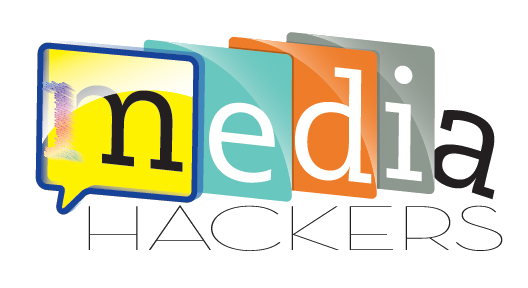 Initiative of  eight partners representing the journalist, media education, VET as well as the consulting sectors, established in six EU Member States (i.e. Belgium, Cyprus, Greece, Germany, Romania, and the Netherlands)
Identify the current skills and training needs of journalists as well as the current situation of journalists VET training in the partners’ countries.
Offer training material, new opportunities and tested training methodologies specifically designed for the needs and demands of journalists.
Foster sustainability and exploitation by producing a complete training programme (including face-to-face and online learning) for journalists.
Increase the employability of journalists by offering new and innovative ways of media training
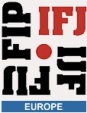 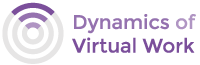 ATHENS | October 2013
… and taking advantage of their findings
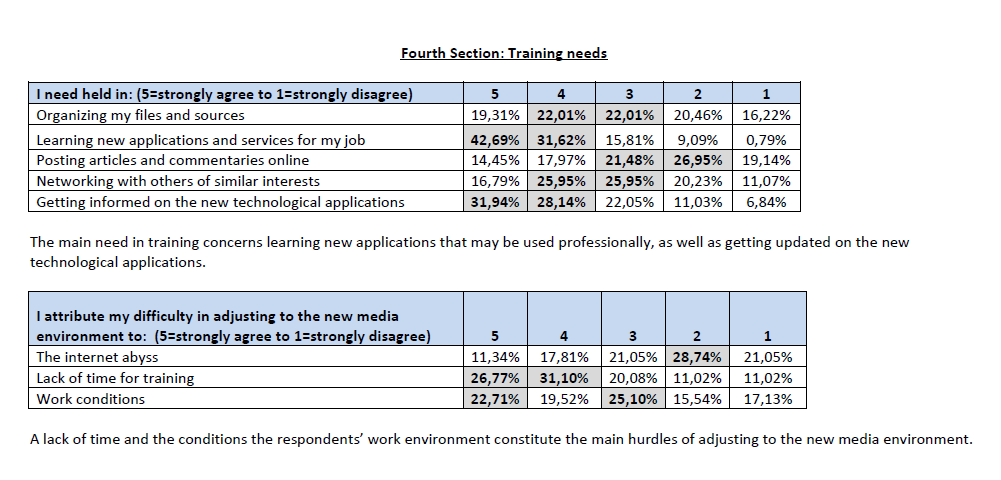 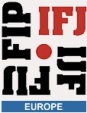 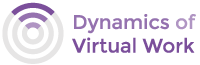 ATHENS | October 2013
A sob story about newspapers’ death?
We are not supposed to protect specific news platforms but working places, working conditions and journalism as a public good.
But when an online journalist confesses: After about 15 years of editing and publishing news online, people in my company are tired. Journalism has never been an easy or quiet job, but working for an online news site is like working for a news agency, even quicker. Many of my colleagues suffered from burnout… 
It is clear that virtual work’s management is a key issue for us  to meet our aims efficiently.
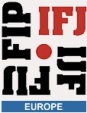 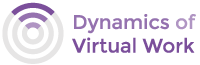 ATHENS | October 2013
Any chance for proposals?
Adapt to reality
Create new tools to meet new challenges
Change your internal structure, innovate
Support training at unions, working places, everywhere…
Get employers involved
Encourage change, invest in it
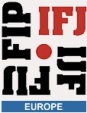 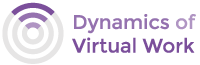 ATHENS | October 2013
Contact Us
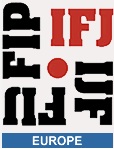 EFJ President: Mogens Blicher Bjerregård General Secretary: Ricardo Gutierrez 
Directors: Renate Schroeder and Marc Gruber 
Administrative Officer: Bernard Vanmuysewinkel
 Tel. +32 2 235 22 08Headquarters: European Federation of JournalistsResidence PalaceRue de la Loi 155B-1040 BrusselsBelgiumTel: 32-2-235 22 08Fax: 32-2-235 22 19E-mail: efj@ifj.org
Presentation by:
Yannis Kotsifos
Director General 
JOURNALISTS’ UNION 
of  Macedonia and Thrace
Daily Newspapers
5, Stratigou Kallari 
54622 THESSALONIKI - GREECE
TEL +302310243575, +306937213160 
FAX +302310220349  E kotsifos@esiemth.gr
SKYPE   yanniskotsifos